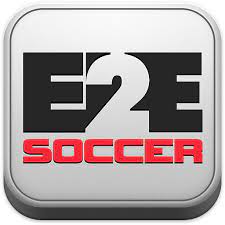 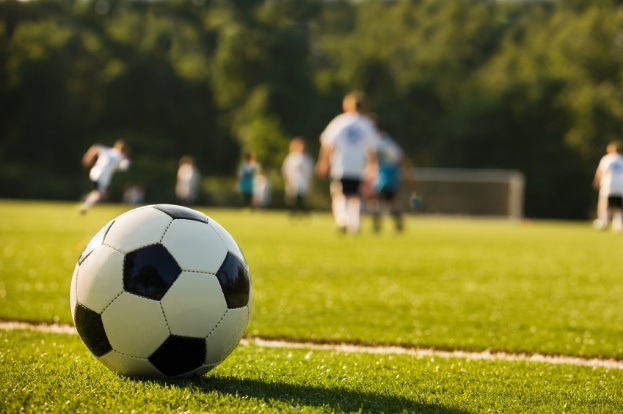 EOSL
Team Management
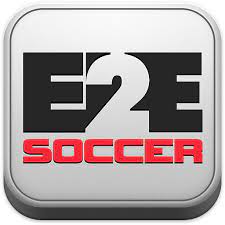 About E2E Soccer
Company was founded in 2003

We are located in Ottawa

We provide IT solutions for the soccer community

Our products allow our customers to automate their operations in a cost-effective manner 

Our goal is to provide the customer with an end to end or E2E solution
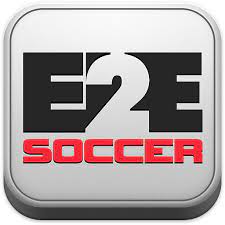 The EOSL solution
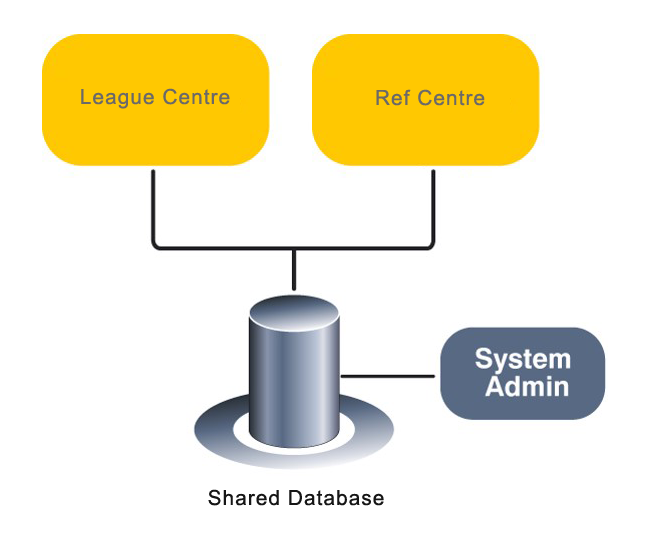 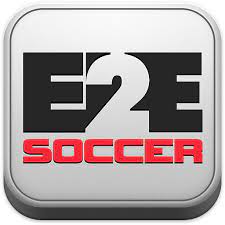 League management roles and responsibilities
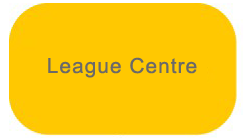 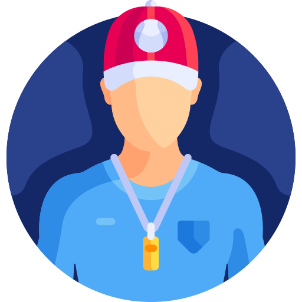 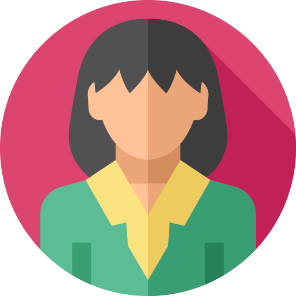 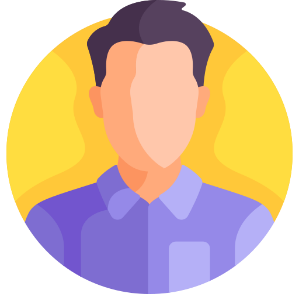 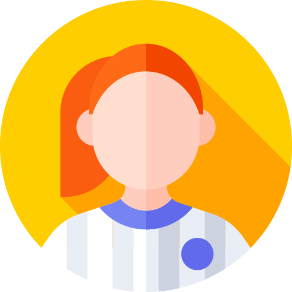 League staff                         Club staff                        Team staff                        Players
Read only
Generate game sheets
Submit game reports
Request call ups
Manage reschedules
Team oversight
Create club rosters
Approve call ups
Club management
Generate schedule
Review game sheets
Discipline management
Operate the league
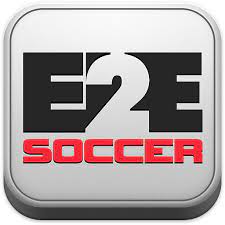 Referee management roles and responsibilities
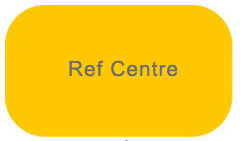 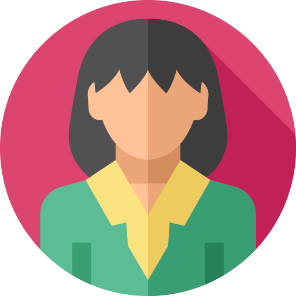 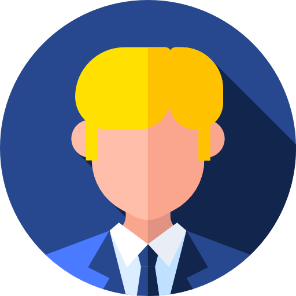 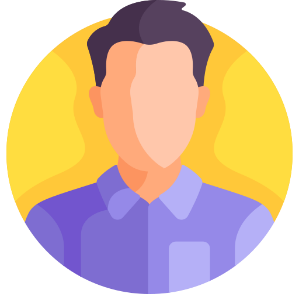 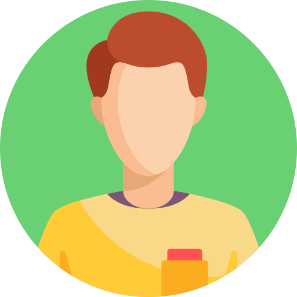 League staff                         Club staff                        Assigner		          Referees
Accept game offers
Submit game reports
Submit discipline
Upload game sheets
Assign referees
Support referees
Referee oversight
Pay referees
Referee oversight
Pay referees
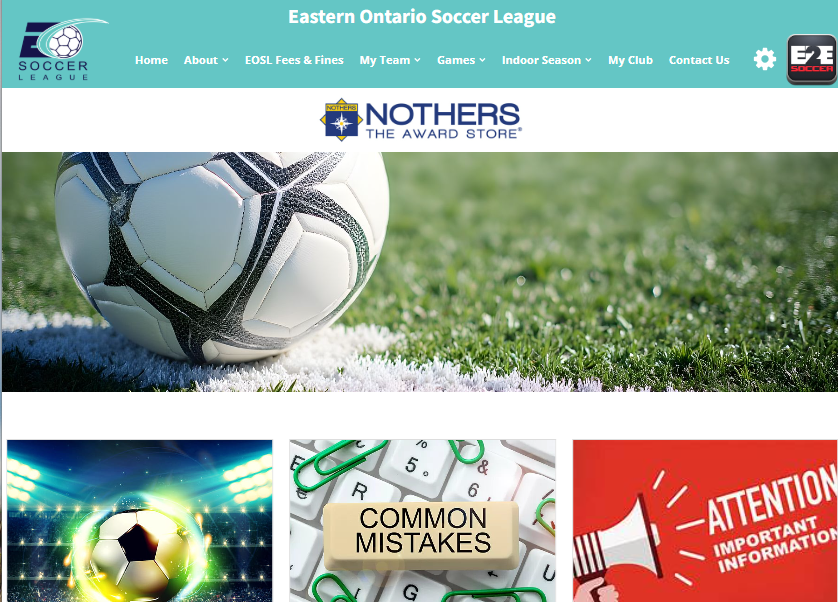 The EOSL website is now at

https://eosl.ca/
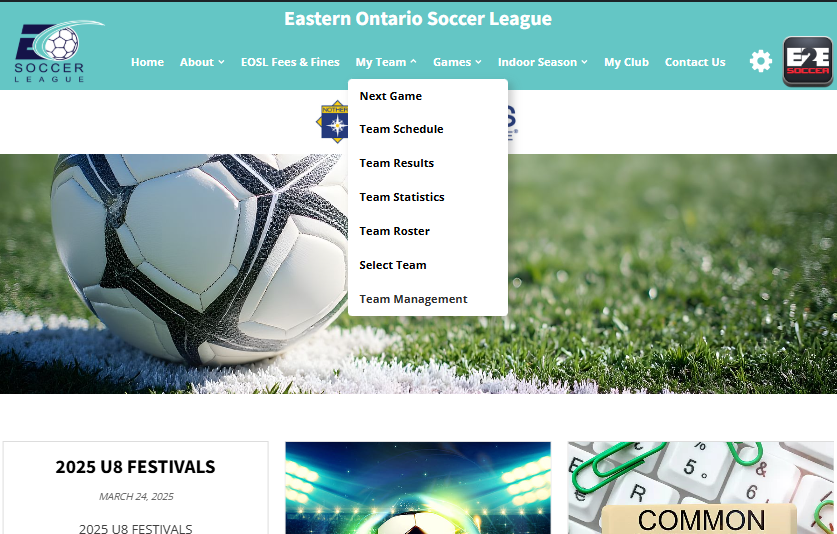 Each team manager and coach is
required to set up an account with
the site.

To do this go to the My Team and select Team Management
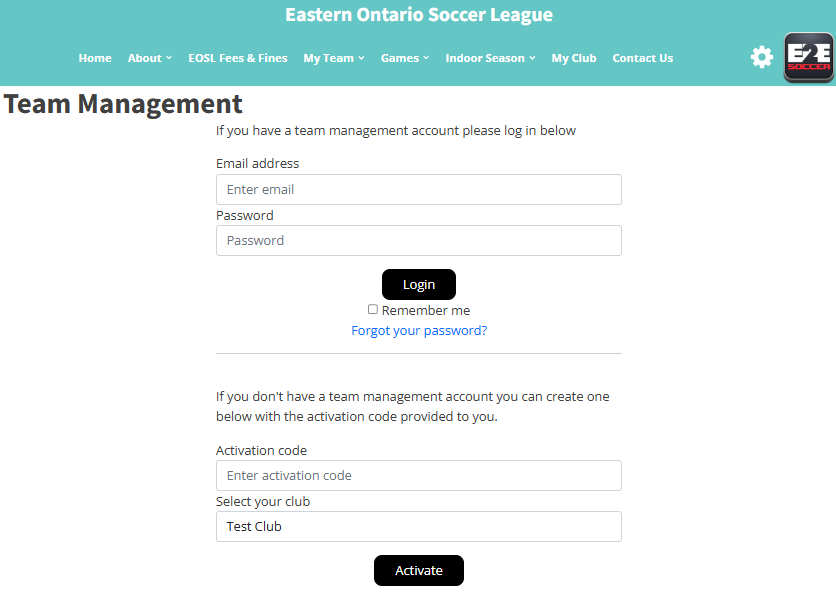 To activate your account, go here
and enter this activation code.

Contact your club for the code.

Choose your club's name from the drop-down menu

Then click the Activate button
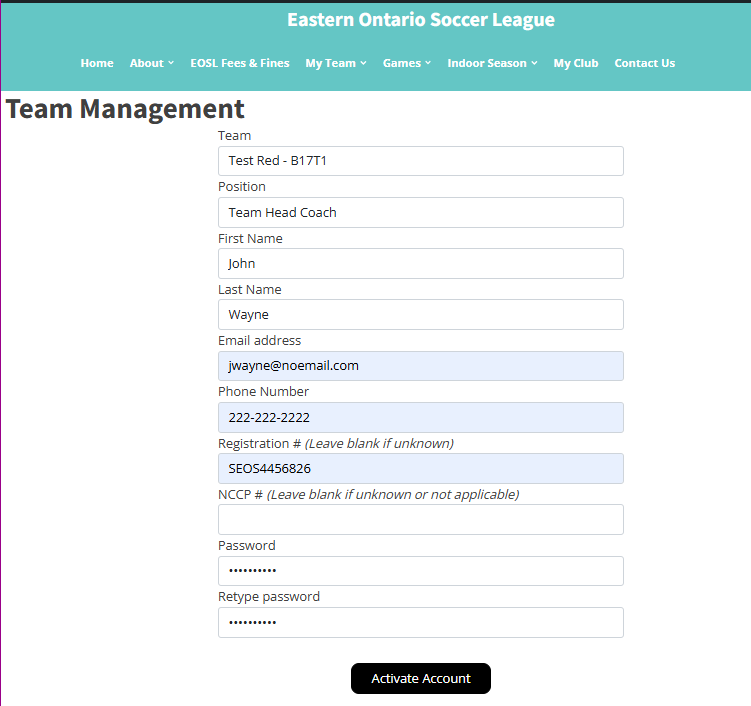 Make sure that you select the correct 
team here

Fill in the rest of the page and click the
Activate Account button
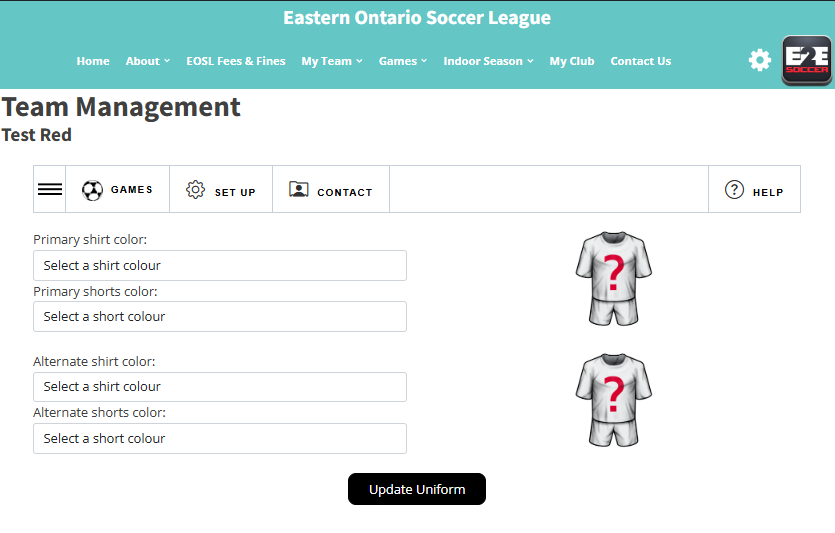 You will now be taken to the Team
Management module



There are 4 tabs in this module

Games
Set Up
Contact 
Help

Click on the 3 lines to open the submenus for each tab.
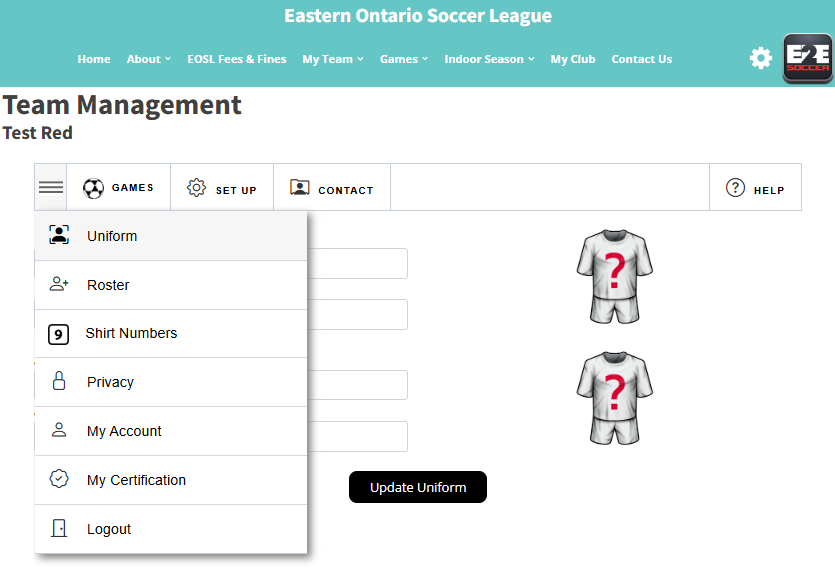 In each tab is a series of tools

Click on the button to visit that tool
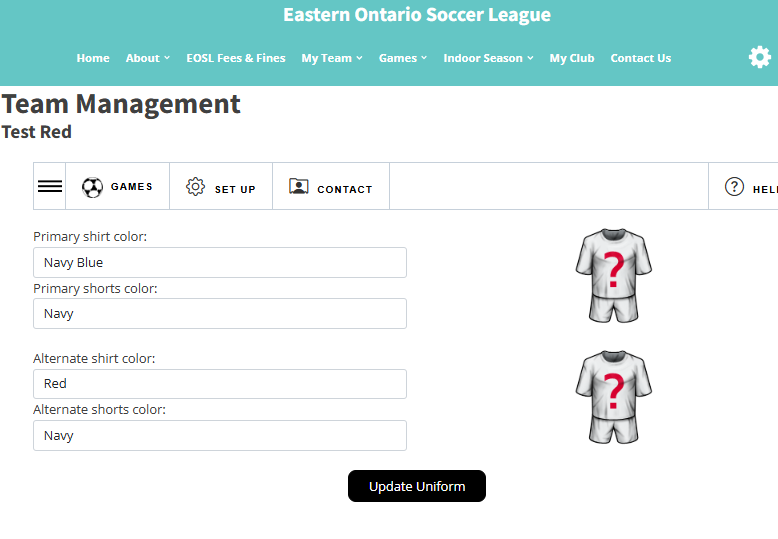 Start in the Set Up menu 

First enter your uniform by selecting
your shirt and shorts in the drop downs





Click the Update Uniform button to save
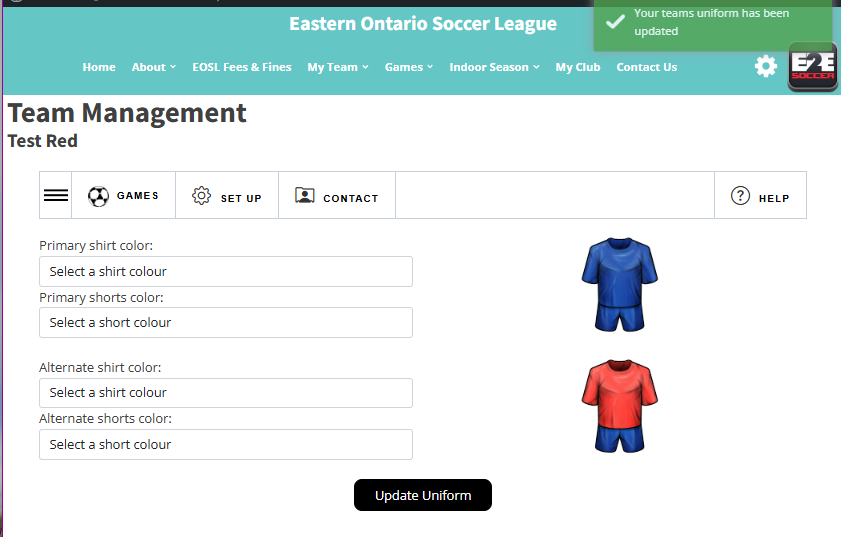 A green message will tell you that the
action was successful

It will be red if there is a problem
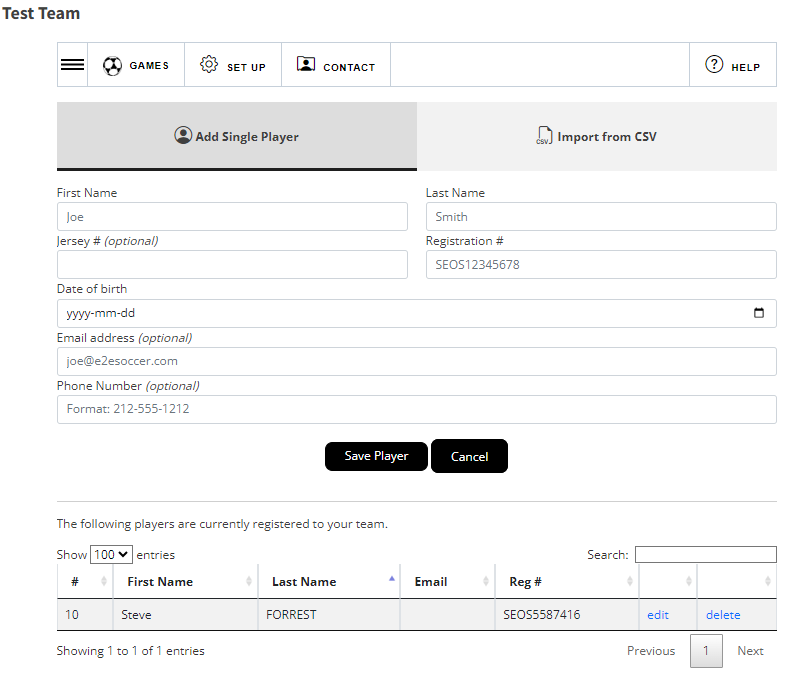 Clubs are responsible for adding players to your roster.

After the players have been added he or she will be listed in the table below the buttons

If you need to edit or delete the
player use these links





Note – if deleting a player, they are not removed from the league database.  Their status will have changed to be inactive.
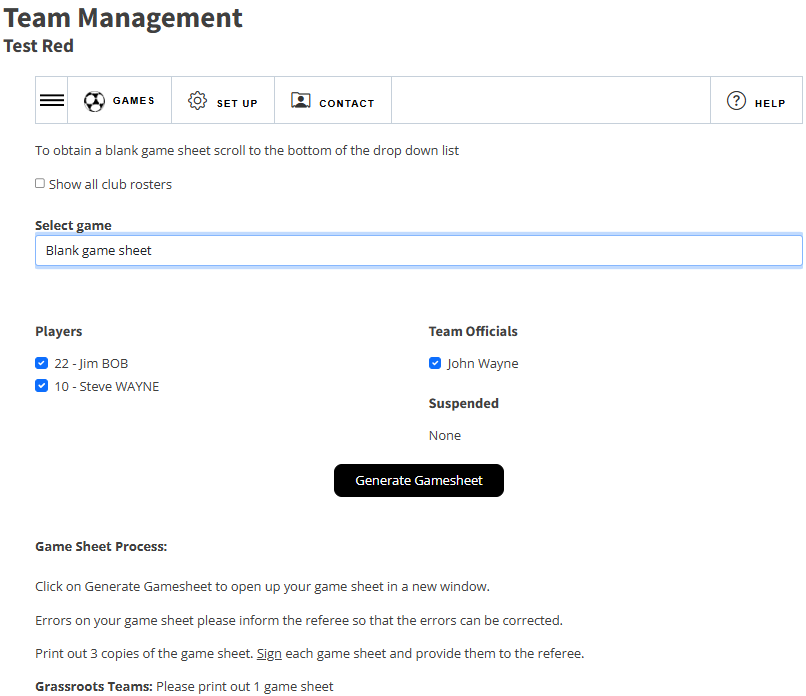 After your roster has been entered,
you can create a gamesheet

To do this go to the Games tab.

Gamesheets will be available on your page.

Click the 3 lines icon to see the other options under Games, 

Choose your players who will be attending the game and click Generate Gamesheet

A gamesheet will appear in a new 
window.

Print it out and bring it to the game
Clubs are responsible for adding players outside the league to the database for calling up.

Once your player has been added to the league database, click on Game Call Ups.

Select a game from your schedule.

Click the box beside the player’s name, click update player(s).
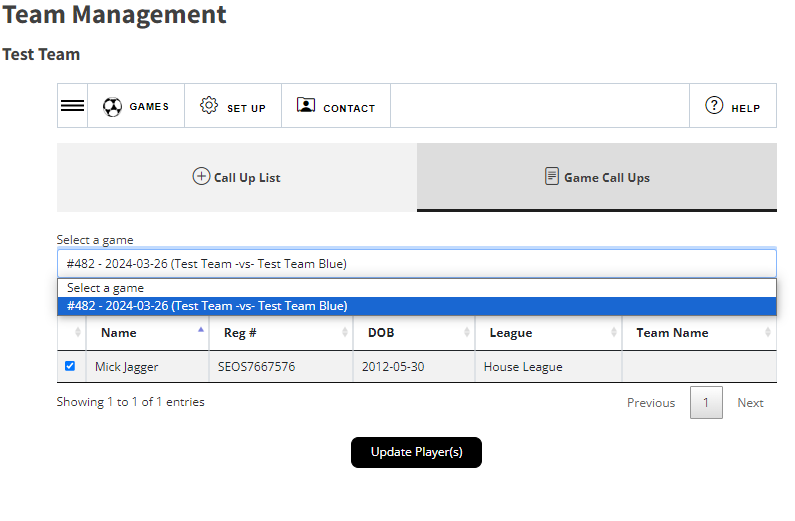 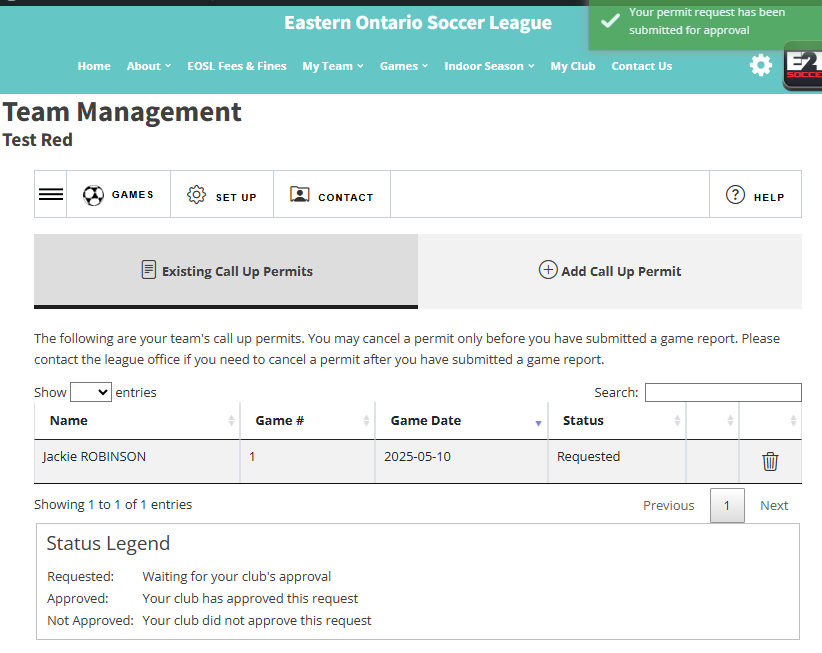 A green message in the upper right corner will confirm your request has been submitted to your club.

Once your club has approved the call-up, the player will be added to the roster for the game.
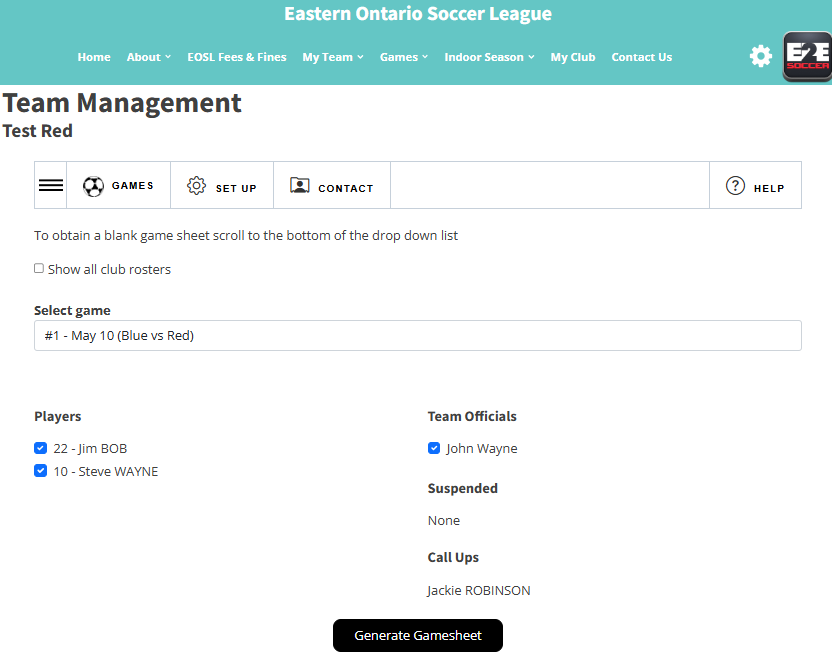 Once the call up has been approved they will be listed below







When preparing for your game, click on Generate Gamesheet.
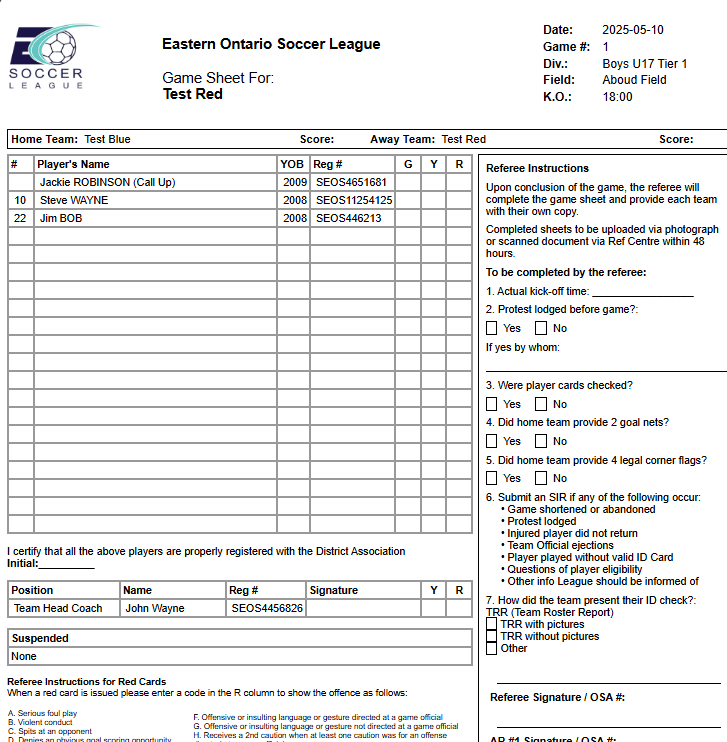 Sample gamesheet
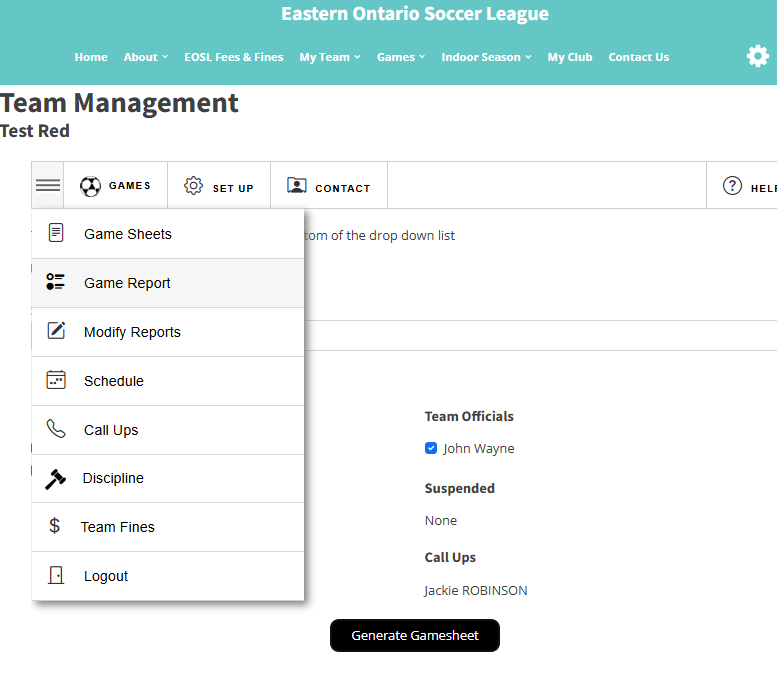 After the game go to the Game Report
tool to submit a report

Follow the instructions to completion

When both teams have entered a 
game report the standings will be 
updated
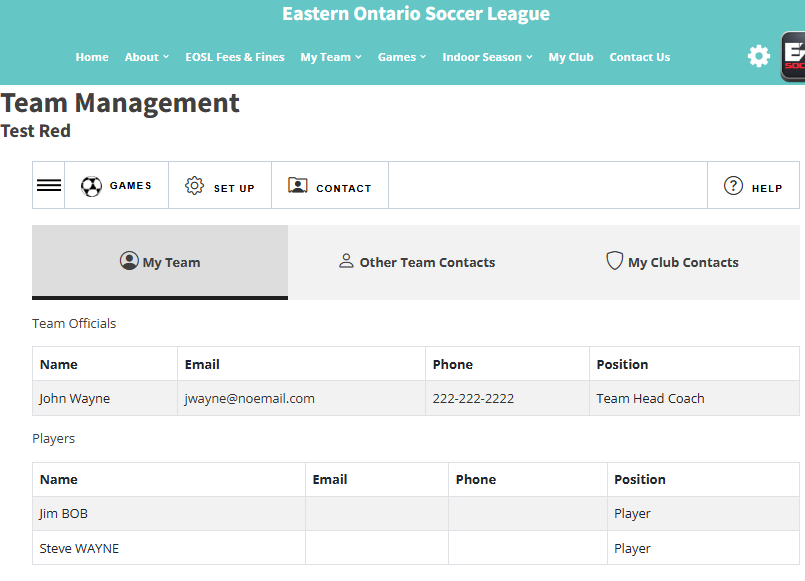 When you click on Contact, there are 3 tabs:
My Team
Other Team Contacts
My Club Contact

Please use this when contacting your team or opponents.


Please contact the EOSL staff in you need assistance setting up your Team 
Management account